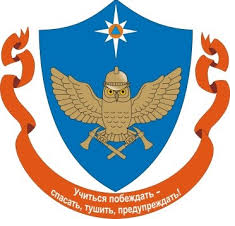 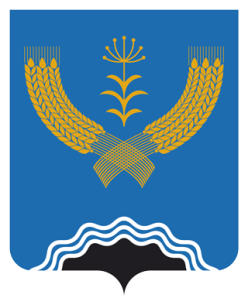 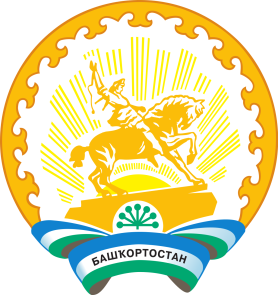 Проект: Военно-патриотический лагерь «Батыр»
Автор: 
Гатауллин Резван
г.Туймазы – 2023г.
Актуальность проекта обусловлена необходимостью учить человека правильно действовать в чрезвычайной ситуации, воспитывать культуру безопасного поведения с раннего возраста. Так как далеко не все подростки знакомы с правилами обеспечения безопасности жизнедеятельности, о чем свидетельствует печальная статистика. 
Ежегодно в России происходит более 150 тысяч пожаров, в которых гибнет от 10 до 12 тысяч наших граждан, в том числе более 500 детей.
Военно-патриотический лагерь - одна из наиболее эффективных форм  образования и воспитания детей, подростков и молодежи, поскольку представляет собой комплексную форму, объединяющую в себе оздоровление, изучение основ спасательного дела (МЧС) и спортивного мастерства, допризывной подготовки, поисковой деятельности, приобретение медико-психологических знаний, освоение навыков по организации быта и досуга в полевых условиях.
Полученные знания, умения и навыки помогают ребятам в учебе, в трудных жизненных обстоятельствах, в службе в армии, в быту, в общении и просто в жизни.
Цель проекта:
Создание условий для оздоровления, полезного   отдыха, приобретения дополнительных знаний и умений  в области оказания само- и взаимопомощи при возникновении чрезвычайных ситуаций, начальной военной    подготовки,  поисковой деятельности,  физической     культуры  и спорта в подростковой среде.
Задачи проекта:
-организовать активный, общественно-полезный отдых, способствующий подготовке подрастающего поколения к оказанию помощи в чрезвычайных ситуациях.
-способствовать  получению  новых   знаний   детьми   и   подростками по спасательной, начальной военной, физической, спортивной и  медицинской подготовкам. 
-развитие практических навыков использования технического спасательного оборудования, поискового инвентаря, медицинских средств оказания помощи.
- адаптация детей, находящихся в трудной жизненной ситуации, состоящих на учёте КДНиЗП, ПДН и др. 
- обеспечение системы психологического сопровождения детей;
- профилактика правонарушений среди детей и подростков в летний период.
Методы реализации:
3.Основной этап – реализация основных положений проекта:
реализация программы лагеря;
вовлечение детей в деятельность лагеря;
контроль санитарно-гигиенического состояния в лагере;
организация различных конкурсов;
секционные занятия по направлениям (спасательному делу, медицинской подготовке, туристскому ориентированию, поисковой деятельности и по военно-спортивному мастерству);
работа с использованием возможностей интернет-ресурса 
4. Заключительный этап:
составление отчета по результатам работы лагеря;
анализ проведенной деятельности;
разработка перспектив деятельности лагеря.
1.Подготовительный этап:
информирование об организации лагеря;
подбор кадров для работы в лагере;
проведение диагностики участников лагеря; 
подготовка методического материала;
разработка документации;
организация медосмотра сотрудников;
2.Организационный этап:
встреча с группами общеобразовательных учреждений;
работа орг. группы с родителями;
совещание сотрудников лагеря;
подготовка к дальнейшей деятельности по программе.
Основные направления военно-патриотического лагеря «Батыр»
Пожарно-спасательное
Военно-спортивное
Историко-поисковое
Медико-психологическое
Культурно-досуговое
Эколого-трудовое
Этапы реализации:
Создание рабочей группы проекта. Разработка детального плана работы в рамках проекта.
Информирование о подготовке летнего профильного  лагеря «Батыр» в СМИ, в общеобразовательных учреждениях, и социальных сетях.
Встреча с участниками лагеря их родителями и руководителями групп
Проведение психологической диагностики участников лагеря 
Подготовка и благоустройство места базирования лагеря
Заезд детей и сотрудников лагеря
Организация и проведение военно-патриотической, поисковой деятельности,  археологических исследований, краеведческой работы. 
Проведение учебно-тренировочных занятий                по ОБЖ, военно-спортивной игры «Зарница», соревнований, эстафет, творческих конкурсов и мероприятий, ситуационных игр по оказанию помощи в ЧС. 
Оформление творческих работ, подготовка отчетных материалов и публикация по результатам реализации проекта
Презентация видеофильма по итогам реализации проекта
Учебно-тренировочные занятия
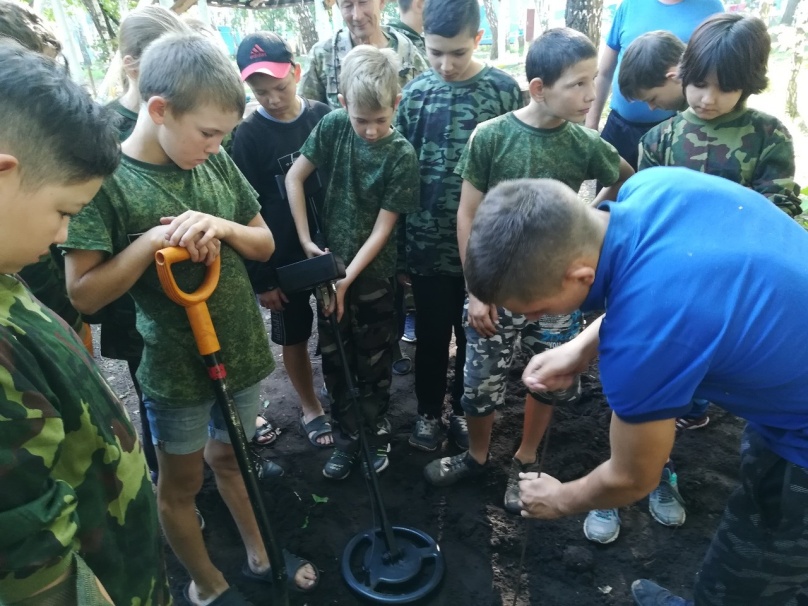 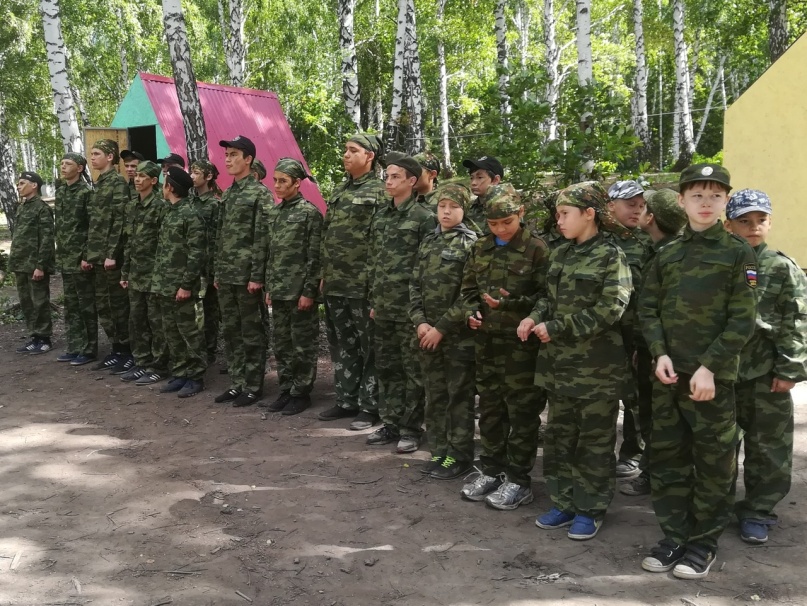 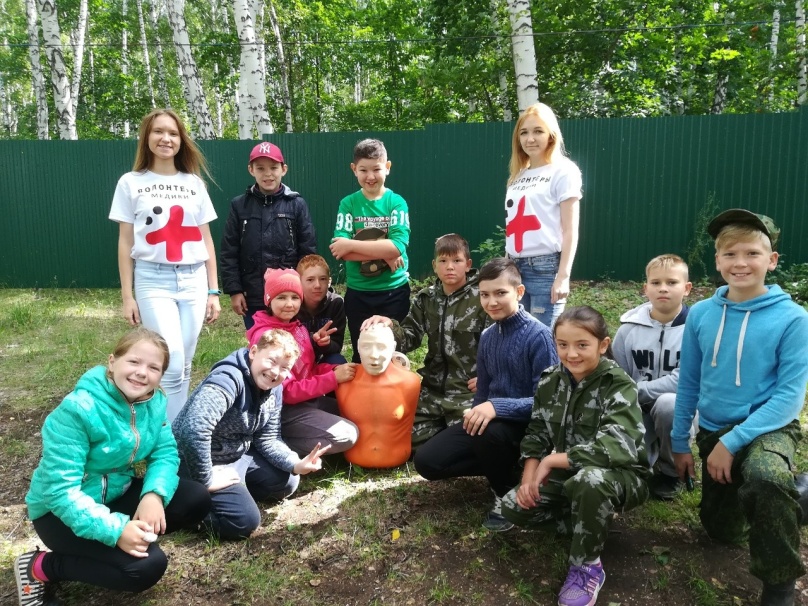 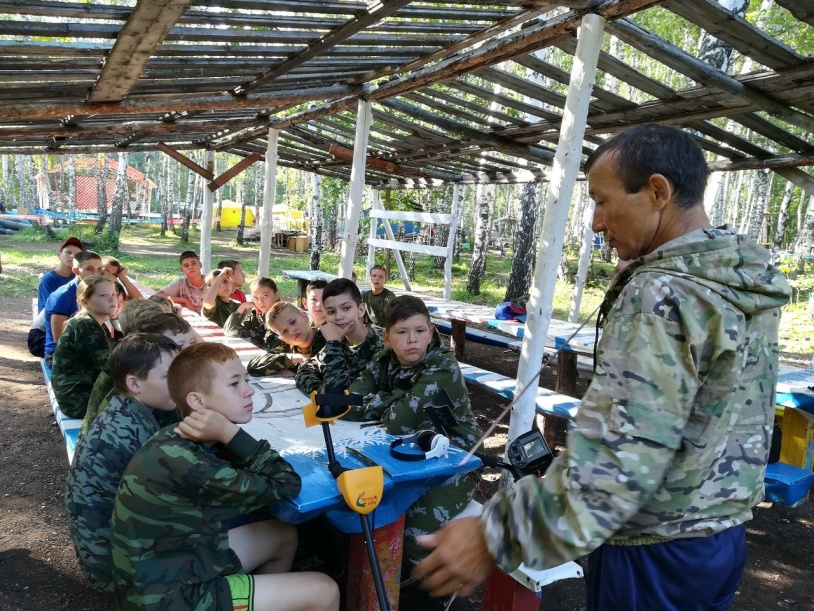 Военно-спортивная эстафета
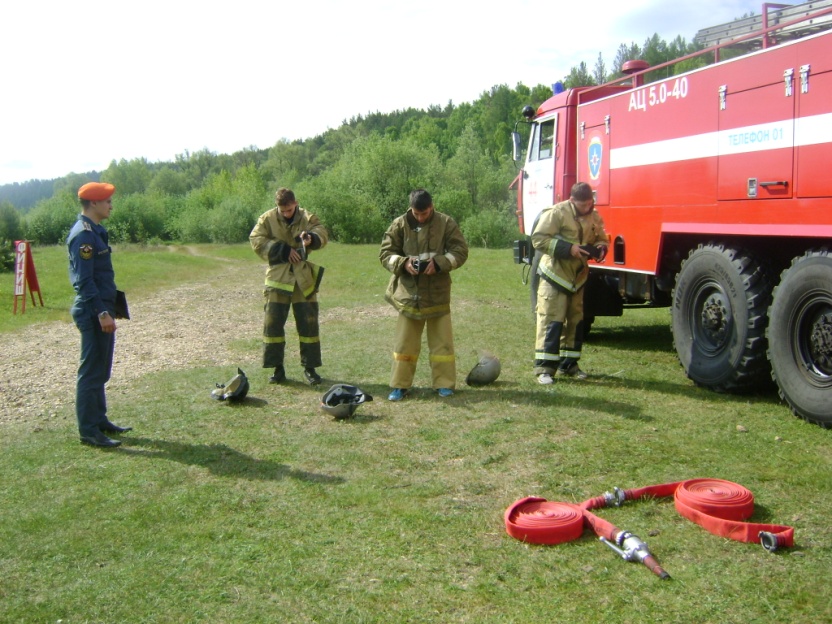 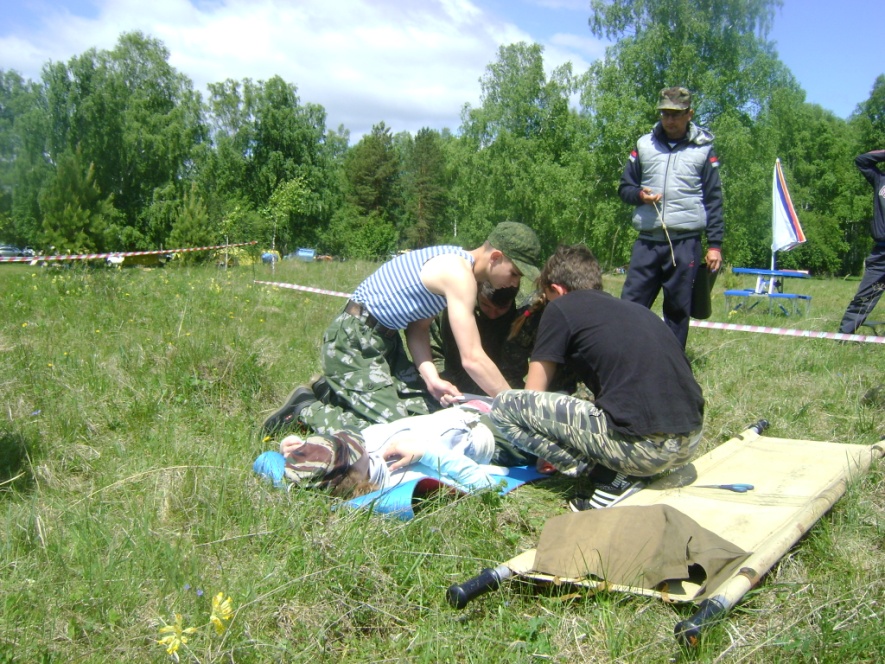 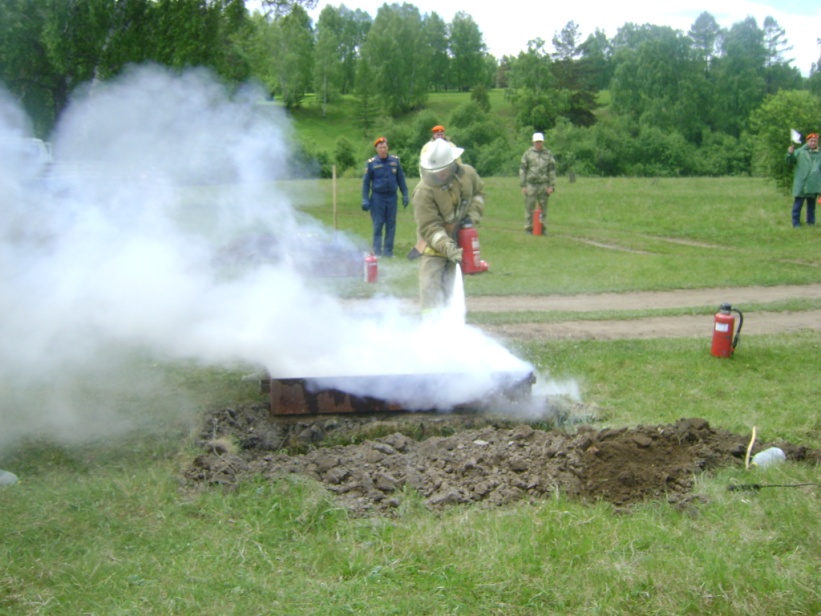 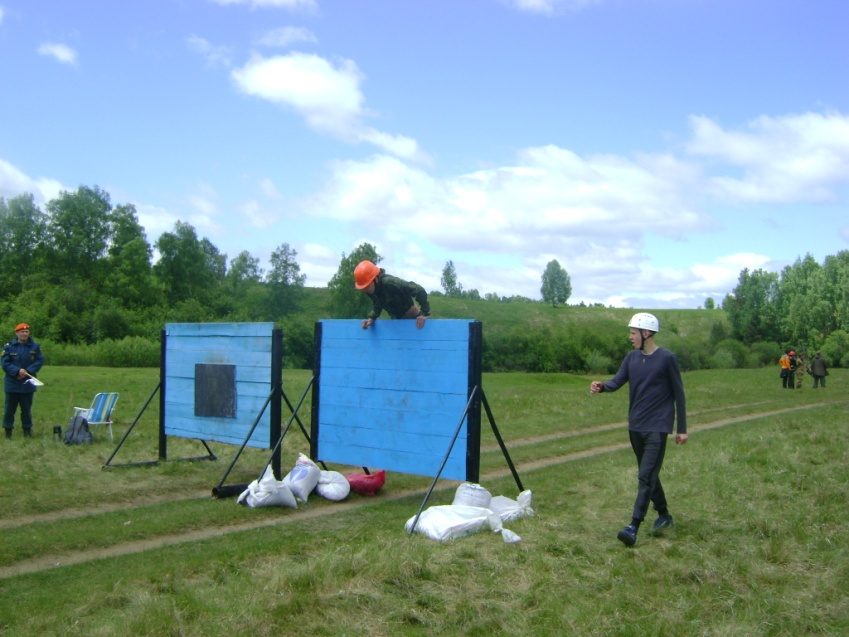 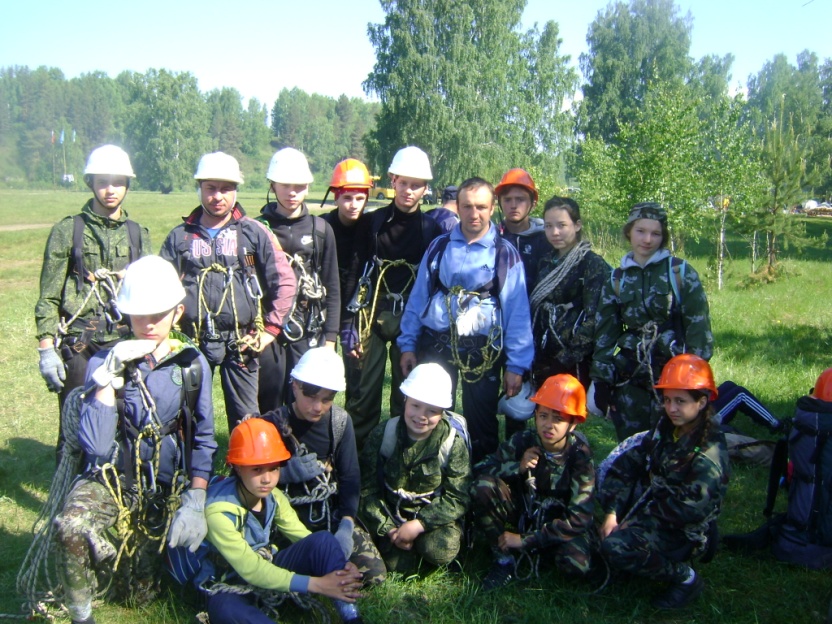 Участие в мероприятиях в рамках лагеря
Автопробег по местам боев 
25-ой Чапаевской дивизии
Участие в восстановительно-реставрационных работах в Богородице- Тихвинском женском монастыре Белебеевского района 
Республики Башкортостан
В итоге реализации проекта «Военно-патриотический лагерь "Батыр"» ожидается получить следующие результаты:	1.Повышение мотивации к безопасному поведению, уровня гражданской ответственности, социальной активности, патриотизма, творчества, у детей и подростков.	2.Закрепление знаний, навыков, основ военной службы и безопасности жизнедеятельности.	3. Развитие дисциплинированности, самостоятельности, личной ответственности, коллективизма посредством реализации принципов самоуправления.	4.Приобщение подростков к здоровому образу жизни, занятий спортом и положительной мотивации к военной службе и безопасному поведению.
Реализация проекта способствует решению проблем в подростковой среде, проявляющихся в незнании и несоблюдении мер собственной безопасности, отсутствии навыков поведения в чрезвычайных ситуациях, умения оказания первой помощи, в слабой физической подготовке молодежи.
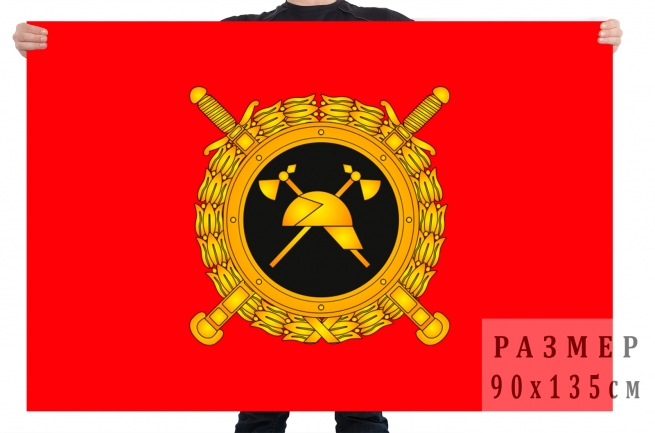 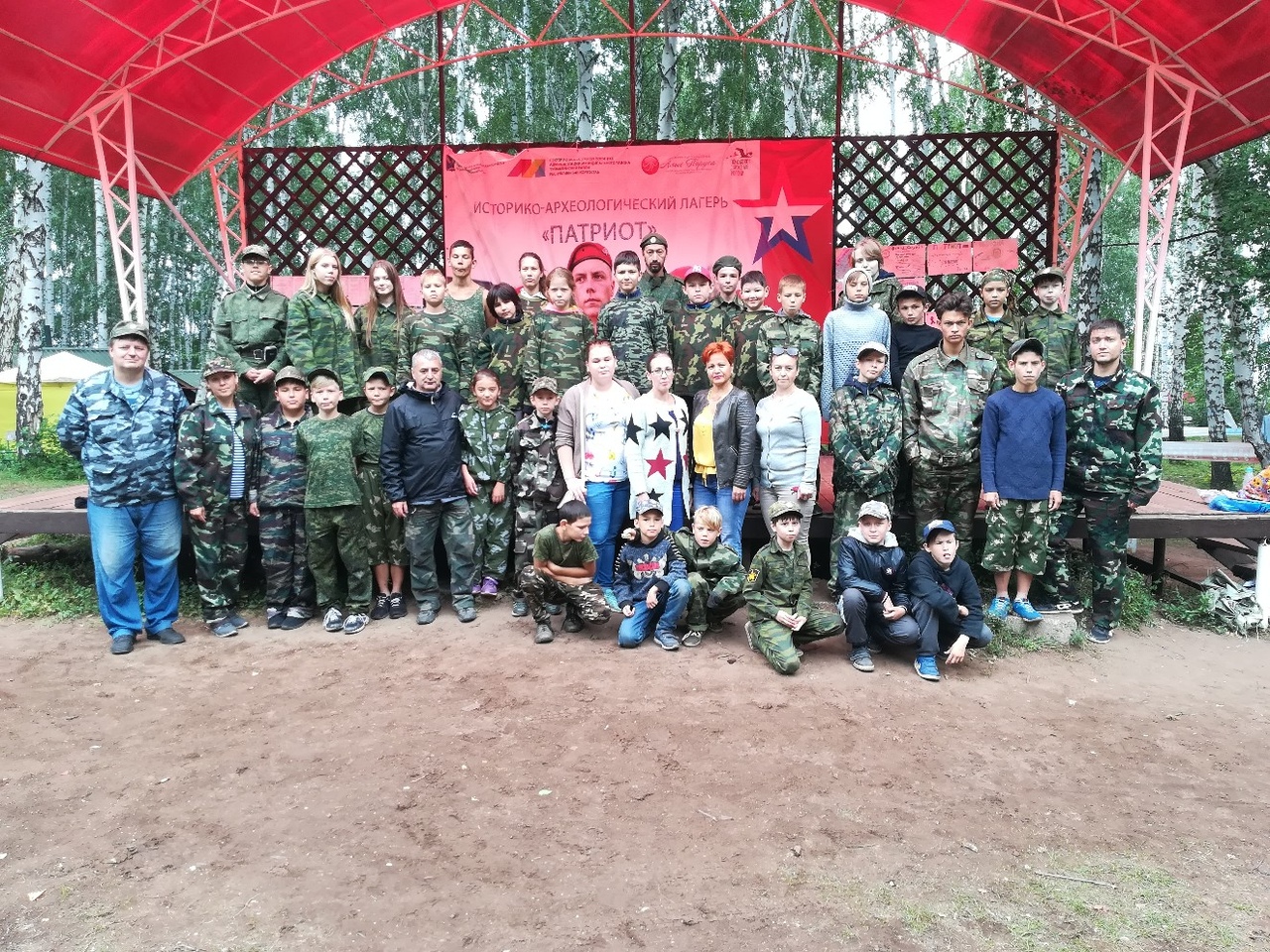 Спасибо за внимание!